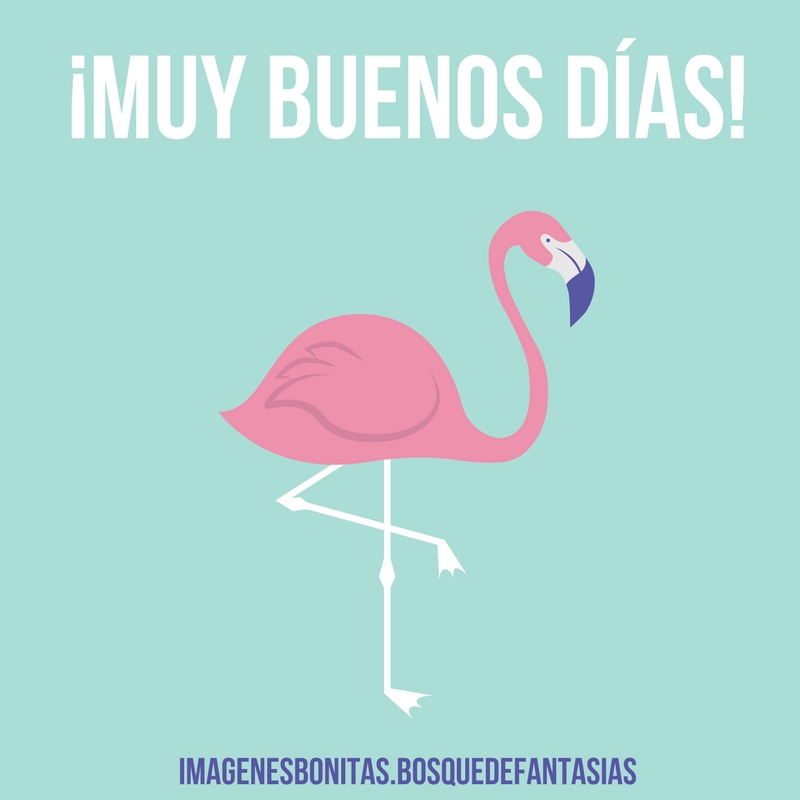 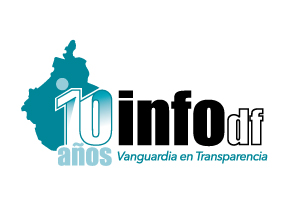 Ley de Transparencia, Acceso a la Información Pública y Rendición de Cuentas de la Ciudad de México
2017
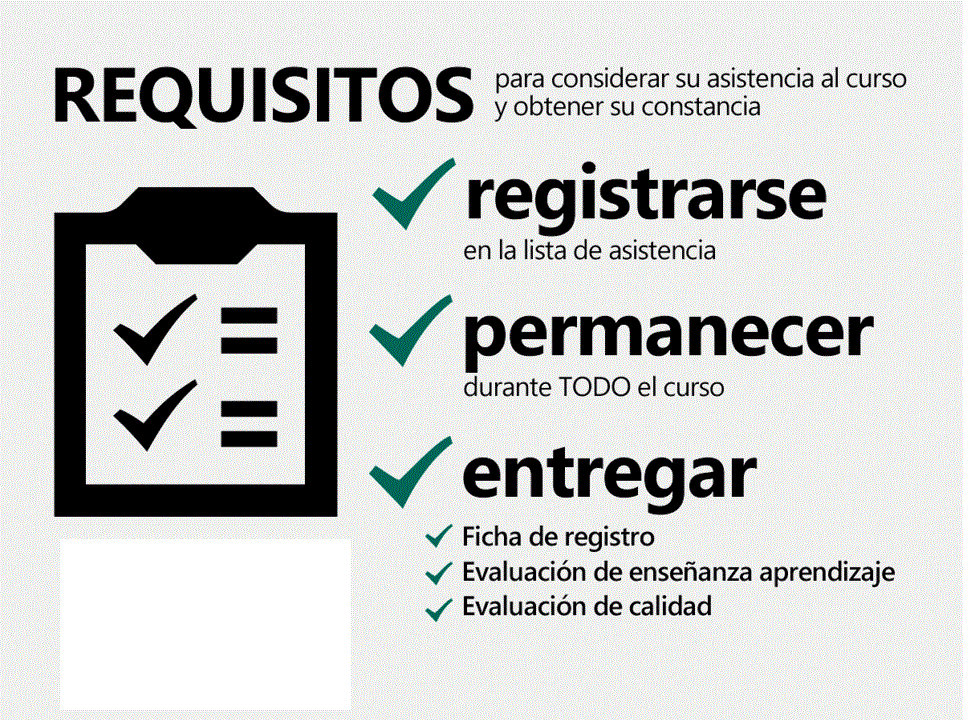 Reglas de operación
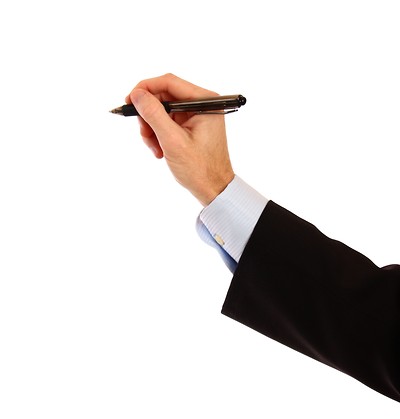 1 receso durante el curso de 11:30 a 11:50 hrs.
Respetar el horario del receso.
La participación levantando la mano.
Celular en modo vibrar.
Las llamadas se contestan fuera del salón.
Aviso de protección civil.
Objetivos
Al finalizar el curso las personas servidoras públicas podrán:

Conocer los aspectos relevantes que establece la Ley de Transparencia, Acceso a la Información Pública y Rendición de Cuentas de la Ciudad de México, para garantizar el ejercicio del derecho de acceso a la información pública.
Introducción
A fin de dar cumplimiento al artículo quinto transitorio de la Ley General de Transparencia y Acceso a la Información Pública (LGTAIP), el cual establece que las legislaturas de los Estados y la Asamblea Legislativa del Distrito Federal, tendrán un plazo de hasta un año, a partir de la entrada en vigor de la LGTAIP (5 de mayo de 2015), para armonizar las Leyes relativas; para ello, el Poder Legislativo diseñó un nuevo ordenamiento legal fortaleciendo la política de transparencia en la gestión pública, la rendición de cuentas y el fomento a la participación ciudadana. 

En este sentido, se emitió la Ley de Transparencia, Acceso a la Información Pública y Rendición de Cuentas de la Ciudad de México, misma que se publicó en la Gaceta Oficial de la Ciudad de México el 6 de mayo de 2016.
Ejes Fundamentales
La Ley de Transparencia, Acceso a la Información Pública y Rendición de Cuentas de la Ciudad de México, cuenta con los siguientes ejes fundamentales:
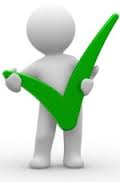 Otorga al Instituto, la facultad de interponer acciones   de inconstitucionalidad
 Amplía el número de obligaciones de transparencia
 Crea un Consejo Consultivo Ciudadano
Ejes Fundamentales
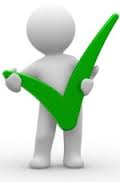 Establece un nuevo régimen de sanciones y medidas de apremio 
 Establece políticas para la implementación de Gobierno Abierto
 Determina un nuevo esquema en el procedimiento de medios de impugnación.
Temas de la Ley
Tema 1. Disposiciones Generales 
Tema 2. Responsables en materia de Transparencia y Acceso a la Información Pública
Tema 3. Plataforma Local de Transparencia
Tema 4. Cultura de la Transparencia
Tema 5. Obligaciones de Transparencia
Tema 6. Información Clasificada
Tema 7. Procedimiento de Acceso a la Información Pública
Tema 8. Procedimientos de Impugnación 
Tema 9. Medidas de Apremio y Sanciones
Fundamento Constitucional
El Acceso a la Información Pública es un Derecho Humano consagrado en el artículo 6° Constitucional, el cual señala:
TODA PERSONA, sin necesidad de acreditar interés alguno o justificar su utilización, tendrá acceso a la información pública…
TODA PERSONA tiene derecho al libre acceso a información plural y oportuna, así como a buscar, recibir y difundir información  e ideas de toda índole por cualquier medio de expresión…
DECLARACIÓN DE INEXISTENCIA
TODA LA INFORMACIÓN en posesión de los sujetos obligados es pública, EXCEPTO Información RESERVADA Y LA CONFIDENCIAL
MÁXIMA PUBLICIDAD
Tema 1 Disposiciones Generales
Disposiciones Generales
Naturaleza de la Ley:
Artículo 1°.- Es de orden público y de observancia general en el territorio de la Ciudad de México en materia de Transparencia, Acceso a la Información, Gobierno Abierto y Rendición de Cuentas.

Objeto general de la Ley:
Establecer los principios, bases generales y procedimientos para garantizar a toda persona el Derecho de Acceso a la Información en posesión de los sujetos obligados.
Art. 1
[Speaker Notes: El orden público es un concepto amplio que engloba las nociones de seguridad, orden en sentido estricto, tranquilidad y sanidad pública.La idea de orden, como concreción del orden público, hace referencia al orden externo de la calle en cuanto condición elemental para el libre y pacífico ejercicio de los derechos fundamentales; supone, por tanto, la ausencia de alteraciones, algaradas, coerciones, violencias, etc., que puedan dar lugar a la ruptura de ese orden externo.]
Conceptos Básicos
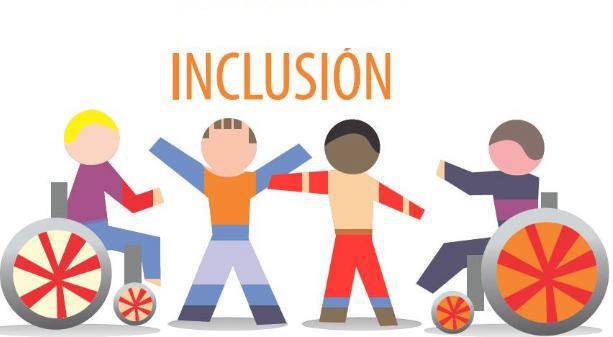 Ajustes Razonables
Se refiere a las modificaciones y adaptaciones necesarias, que no impongan una carga desproporcionada, para garantizar a las personas con discapacidad el ejercicio de sus derechos humanos.

   Igualdad Sustantiva
El mismo trato y oportunidades a todas las personas para garantizarles el ejercicio del DAI.
Artículo 6
Conceptos Básicos
Datos Abiertos
Se refiere a los datos digitales de carácter público que son accesibles en línea que pueden ser usados, reutilizados y redistribuidos por cualquier interesado y tienen las siguientes características:
Accesibles: disponible para todos los usuarios.
De libre uso: citar la fuente de origen. 
En formatos abiertos: que su aplicación y reproducción no estén condicionadas.



Integrales: contienen en su totalidad el tema que describen. 
Oportunos: actualizados.
Permanentes: versiones históricas relevantes se mantendrán disponibles.
Primarios: provienen de la fuente de origen.
Artículo 6, Fracción XI
Conceptos Básicos
Rendición de Cuentas  
(vista desde la perspectiva de la transparencia y  el acceso a la información) 
 
Es la potestad del individuo para exigir al poder público informe y ponga a disposición en medios adecuados, las acciones y decisiones emprendidas derivadas del desarrollo de su actividad, así como los indicadores que permitan el conocimiento y la forma en que las llevó a cabo, incluyendo los resultados obtenidos.
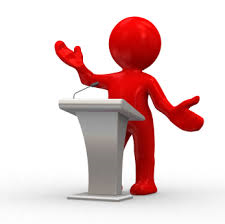 Artículo 6, fracción XXXVIII
Tema 2 Responsables en Materia de Transparencia y Acceso a la Información
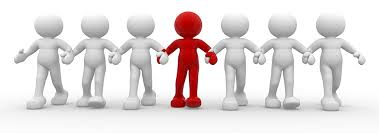 Responsables en Materia de Transparencia y Acceso a la Información
La Ley estable a los siguientes: 
2.1  Instituto de Transparencia,  Acceso a la Información Pública, Protección de Datos Personales y Rendición de Cuentas de la CDMX
2.2  Sistema Local de Transparencia, Acceso a la Información Pública, Protección de Datos Personales, Apertura Gubernamental y Rendición de la CDMX
2.3  Consejo Consultivo Ciudadano
2.4  Comités de Transparencia
2.5  Unidad de Transparencia
Tema 2 Responsables en Materia de Transparencia y Acceso a la Información
2.3  
Comités de Transparencia
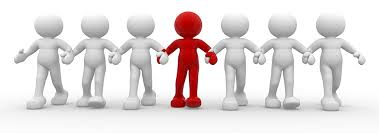 Comités de Transparencia
Es una instancia de decisión creada en el Sujeto Obligado para analizar y decidir sobre diversos aspectos que intervienen en el  proceso de acceso a la información pública. 
 Los integrantes del Comité no podrán depender jerárquicamente entre sí.
 Deberán registrarse ante el Instituto. 
 Adoptará sus decisiones por mayoría de votos. En caso de empate la Presidencia del Comité contará con el voto de calidad.
Artículo 88
Comités de Transparencia
Personal que el titular determine
Titular del órgano de control interno
El Comité de Transparencia, 
se integrará de manera 
colegiada y número impar 
con las siguientes 
personas servidoras públicas:
Titulares de las UA que propongan la reserva, confidencialidad o declaren la inexistencia de la información
Coordinador de archivos*
Artículo 88
Comités de Transparencia
Competencia
Confirmar, modificar o revocar la clasificación de la información o declaración de inexistencia o incompetencia que propongan las UA
Ordena la generación de la información a las áreas competentes o que expongan las razones de las inexistencia
Establecer políticas para facilitar la obtención de información y el ejercicio del Derecho de Acceso a la Información Pública
Suscribir las declaraciones de inexistencia de la información o de acceso restringido
Supervisar la aplicación de los criterios, en materia de catalogación y conservación de los documentos, así como la organización de archivos
Aprobar el programa anual de capacitación (que proponga la UT) del sujeto obligado y verificar su cumplimiento
Artículo 90
[Speaker Notes: Artículo 90. Compete al Comité de Transparencia:  
I. Instituir, coordinar y supervisar, en términos de las disposiciones aplicables, las acciones y procedimientos para asegurar la mayor eficacia en la gestión de las solicitudes en materia de acceso a la información;  II. Confirmar, modificar o revocar la clasificación de la información o declaración de inexistencia o incompetencia que realicen los titulares de las áreas de los sujetos obligados;  III. Ordenar, en su caso, a las áreas competentes que generen la información que derivado de sus facultades, competencias y funciones deban tener en posesión, o que previa acreditación de la imposibilidad de su generación, expongan las razones por las cuales en el caso particular no ejercieron dichas facultades, competencias o funciones;  IV. Establecer políticas para facilitar la obtención de información y el ejercicio del Derecho de Acceso a la Información Pública;  V. Promover la capacitación y actualización de las personas servidoras públicas o integrantes de las Unidades de Transparencia;  VI. Establecer programas de capacitación en materia de transparencia, acceso a la información, protección de datos personales, archivos, accesibilidad y apertura gubernamental para todas las personas servidoras públicas o integrantes del sujeto obligado;  VII. Recabar y enviar al Instituto, de conformidad con los lineamientos que éste expidan, los datos necesarios para la elaboración del informe anual;  VIII. Revisar la clasificación de información y resguardar la información, en los casos procedentes, elaborará la versión pública de dicha información; IX. Suscribir las declaraciones de inexistencia de la información o de acceso restringido; X. Elaborar y enviar al Instituto, de conformidad con los criterios que éste expida, la información señalada para la elaboración del informe del Instituto; XI. Supervisar la aplicación de los criterios específicos del sujeto obligado, en materia de catalogación y conservación de los documentos administrativos, así como la organización de archivos; XII. Confirmar, modificar o revocar la propuesta de clasificación de la información presentada por la Unidad de Transparencia del sujeto obligado; XIII. Elaborar, modificar y aprobar el Manual, Lineamiento o Reglamento Interno de la Unidad de Transparencia; XIV. Vigilar el cumplimiento de las resoluciones y recomendaciones que emita el Instituto; XV. Aprobar el programa anual de capacitación del sujeto obligado en materia de Acceso a la Información y apertura gubernamental y verificar su cumplimiento; y XVI. Las demás que se desprendan de la normatividad aplicable.]
Tema 2 Responsables en Materia de Transparencia y Acceso a la Información
2.4 
 Unidades de Transparencia
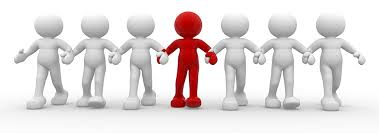 Unidad de Transparencia
Los sujetos obligados deberán de contar con una Unidad de Transparencia, (características) en oficinas visibles y accesibles al público, que dependerá del titular del sujeto obligado y se integrará por un responsable y por el personal que para el efecto se designe. 
Podrá dar aviso al superior jerárquico en caso de que algún área se niegue a colaborar. 
Los sujetos obligados harán del conocimiento del Instituto (INFODF) la integración de su Unidad de Transparencia.
Artículo 92
[Speaker Notes: Artículo 94. Cuando algún área del sujeto obligado se negara a colaborar con la Unidad de Transparencia, ésta dará aviso al superior jerárquico para que le ordene realizar sin demora las acciones conducentes.  
La Unidad de Transparencia deberá contar de manera visible con un buzón ciudadano, en el que deberá indicarse número telefónico de atención y correo electrónico, por medio del cual se puedan realizar opiniones, quejas o sugerencias.]
Unidad de Transparencia
Atribuciones:
 Asesorar y orientar de manera sencilla, comprensible y accesible a los solicitantes.
 Capturar, ordenar, analizar y procesar las solicitudes de información hasta la entrega de la respuesta.
 Recabar, publicar y actualizar las obligaciones de transparencia.
  Proponer al Comité de Transparencia, los procedimientos que contribuyan a la mayor eficiencia en la atención de las solicitudes de acceso a la información.
 Apoyar al Comité de Transparencia en el desempeño de sus funciones.
Artículo 93
[Speaker Notes: Artículo 93. Son atribuciones de la Unidad de Transparencia:  I. Capturar, ordenar, analizar y procesar las solicitudes de información presentadas ante el sujeto obligado; II. Recabar, publicar y actualizar la información pública de oficio y las obligaciones de transparencia a las que refiere la Ley;  III. Proponer al Comité de Transparencia del sujeto obligado, los procedimientos internos que contribuyan a la mayor eficiencia en la atención de las solicitudes de acceso a la información; IV. Recibir y tramitar las solicitudes de información así como darles seguimiento hasta la entrega de la misma, haciendo entre tanto el correspondiente resguardo; V. Llevar el registro de las solicitudes de acceso a la información, y actualizarlo trimestralmente, así como sus trámites, costos y resultados, haciéndolo del conocimiento del Comité de Transparencia correspondiente; VI. Asesorar y orientar de manera sencilla, comprensible y accesible a los solicitantes sobre: a) La elaboración de solicitudes de información; b) Trámites y procedimientos que deben realizarse para solicitar información; y c) Las instancias a las que puede acudir a solicitar orientación, consultas o interponer quejas sobre la prestación del servicio. VII. Efectuar las notificaciones correspondientes a los solicitantes; VIII. Habilitar a las personas servidoras públicas de los sujetos obligados que sean necesarios, para recibir y dar trámite a las solicitudes de acceso a la información; IX. Formular el programa anual de capacitación en materia de Acceso a la Información y apertura gubernamental, que deberá de ser instrumentado por la propia unidad;  X. Apoyar al Comité de Transparencia en el desempeño de sus funciones; XI. Establecer los procedimientos para asegurarse que, en el caso de información confidencial, ésta se entregue sólo a su titular o representante; XII. Operar los sistemas digitales que para efecto garanticen el Derecho a Acceso a  Información;   XIII. Fomentar la Cultura de la Transparencia; y  XIV. Las demás previstas en esta Ley, y demás disposiciones aplicables de la materia.]
Tema 4 Cultura de la Transparencia, Acceso a la Información, 
Rendición de Cuentas y Apertura Gubernamental
Cultura de la Transparencia, Acceso a la Información, Rendición de Cuentas, y Apertura Gubernamental
La capacitación de las personas servidoras públicas es una actividad fundamental para poder cumplir con lo señalado por la Ley, por lo que en este sentido los sujetos obligados deberán cooperar con el Instituto para capacitar y actualizar de forma permanente a todo su personal.
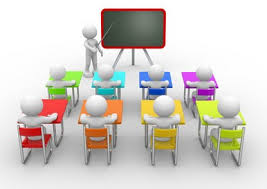 Artículo 100
Transparencia Proactiva
Transparencia Reactiva: Se refiere a los procedimientos de acceso a la información y a los recursos de revisión que propician la entrega de la información solicitada. (INFOMEX-DF)
 
Transparencia Activa: Es la publicación de información por parte de los sujetos obligados de acuerdo a lo establecido en la Ley de Transparencia, Acceso a la Información Pública y Rendición de Cuentas de la Ciudad de México. (Artículos 121 y 122)
 
​Transparencia Proactiva: Es el conjunto de actividades e iniciativas que promueven la reutilización de la información relevante para la sociedad, publicada por los sujetos obligados, en un esfuerzo que va más allá de las obligaciones establecidas en la Ley.
http://inicio.ifai.org.mx/SitePages/Transparencia-Proactiva-acciones.aspx
Gobierno Abierto
En 2011, México ingresó a la Alianza para el Gobierno Abierto (AGA), en 2015 ya contaba con 66 Estados miembros. Esta iniciativa se inserta en la Lógica de Transparencia Internacional la cual tiene como objetivo:
Crear vínculos entre gobierno y ciudadanía, para plantear soluciones colectivas a problemáticas de interés público (dialogo permanente).
Crear plataformas de información, acceso digital y espacios de interacción ciudadana.
Formar un gobierno transparente y participativo.
Promover la Rendición de Cuentas
Alianza para el Gobierno Abierto
Gobierno Abierto
Elementos para la implementación del GA

   TRANSPARENCIA
   RENDICIÓN DE CUENTAS
   PARTICIPACIÓN CIUDADANA
   TECNOLOGÍA E INNOVACIÓN
Tema 5 Obligaciones de Transparencia
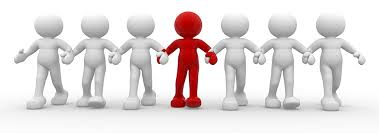 Obligaciones de Transparencia Comunes
Artículo 121 y 122
“Los sujetos obligados deben mantener impresa para consulta directa de los particulares, difundir y mantener actualizada a través de los respectivos medios electrónicos, procurando que sea en formatos y bases abiertas en sus sitios de internet y de la Plataforma Nacional de Transparencia, la información, por lo menos, de los temas, documentos y políticas, según les corresponda.”
Artículo 121: Información general.
Artículo 122: programas de transferencia, de servicios, de infraestructura social y de subsidio (su actualización es mensual).
[Speaker Notes: Artículo 121. Los sujetos obligados, deberán mantener impresa para consulta directa de los particulares, difundir y mantener actualizada a través de los respectivos medios electrónicos, de sus sitios de internet y de la Plataforma Nacional de Transparencia, la información, por lo menos, de los temas, documentos y políticas siguientes según les corresponda:  
I. El marco normativo aplicable al sujeto obligado, en el que deberá incluirse la gaceta oficial, leyes, códigos, reglamentos, decretos de creación, reglas de procedimiento, manuales administrativos, reglas de operación, criterios, políticas emitidas aplicables al ámbito de su competencia, entre otros;  II. Su estructura orgánica completa, en un formato que permita vincular cada parte de la estructura, las atribuciones y responsabilidades que le corresponden a cada servidor público, prestador de servicios profesionales o miembro de los sujetos obligados, de conformidad con las disposiciones aplicables;  III. Las facultades de cada Área y las relativas a las funciones;  IV. Las metas y objetivos de las Áreas de conformidad con sus programas operativos;  V. Los indicadores relacionados con temas de interés público o trascendencia social que conforme a sus funciones, deban establecer;  VI. Los indicadores que permitan rendir cuenta de sus objetivos, metas y resultados;  VII. Los planes, programas o proyectos, con indicadores de gestión, de resultados  y sus metas, que permitan evaluar su desempeño por área de conformidad con sus programas operativos; VIII. El directorio de todas las personas servidoras públicas, desde el titular del sujeto obligado hasta jefe de departamento o su equivalente, o de menor nivel, cuando se brinde atención al público; manejen o apliquen recursos públicos; realicen actos de autoridad o presten servicios profesionales bajo el régimen de confianza u honorarios y personal de base. El directorio deberá incluir, al menos el nombre, fotografía, cargo o nombramiento asignado, nivel del puesto en la estructura orgánica, fecha de alta en el cargo, número telefónico, domicilio para recibir correspondencia y dirección de correo electrónico oficiales;  IX. La remuneración mensual bruta y neta de todas las personas servidoras públicas de base o de confianza, de todas las percepciones, incluyendo sueldos, prestaciones, gratificaciones, primas, comisiones, dietas, bonos, estímulos, ingresos y sistemas de compensación, señalando la periodicidad de dicha remuneración, en un formato que permita vincular a cada persona servidora pública con su remuneración; X. Una lista con el importe con el concepto de viáticos y gastos de representación que mensualmente las personas servidoras públicas hayan ejecutado por concepto de encargo o comisión, así como el objeto e informe de comisión correspondiente;  XI. El número total de las plazas y del personal de base y confianza, especificando el total de las vacantes, por nivel de puesto, para cada unidad administrativa;  XII. Las contrataciones de servicios profesionales por honorarios, señalando los nombres de los prestadores de servicios, los servicios contratados, el monto de los honorarios y el periodo de contratación;  XIII. La Versión Pública en los sistemas habilitados para ello, de las Declaraciones Patrimoniales, de Intereses y Fiscal de las personas servidoras públicas y colaboradores de los sujetos obligados, que deban presentarlas de acuerdo a la normatividad aplicable; 
6 de Mayo de 2016 GACETA OFICIAL DE LA CIUDAD DE MÉXICO 33  
XIV. El domicilio de la Unidad de Transparencia, además de la dirección electrónica donde podrán recibirse las solicitudes para obtener la información;  XV. Las convocatorias a concursos para ocupar cargos públicos y los resultados de los mismos;  XVI. Las condiciones generales de trabajo, contratos o convenios que regulen las relaciones laborales del personal de base o de confianza, así como los recursos públicos económicos, en especie o donativos, que sean entregados a los sindicatos y ejerzan como recursos públicos;  XVII. La información curricular y perfil de los puestos de las personas servidoras públicas, desde el nivel de jefe de departamento o equivalente, hasta el titular del sujeto obligado, así como, en su caso, las sanciones administrativas de que haya sido objeto;  XVIII. El listado de personas servidoras públicas con sanciones administrativas definitivas, especificando la causa de sanción y la disposición;  XIX. Los servicios que ofrecen señalando los requisitos para acceder a ellos;  XX. Los trámites, requisitos y formatos que ofrecen;  XXI. La información financiera sobre el presupuesto asignado, de los últimos tres ejercicios fiscales, la relativa al presupuesto asignado en lo general y por programas, así como los informes trimestrales sobre su ejecución. Esta información incluirá: a) Los ingresos recibidos por cualquier concepto, incluidos los donativos, señalando el nombre de los responsables de recibirlos, administrarlos y ejercerlos, indicando el destino de cada uno de ellos: b) El presupuesto de egresos y método para su estimación, incluida toda la información relativa a los tratamientos fiscales diferenciados o preferenciales; c) Las bases de cálculo de los ingresos; d) Los informes de cuenta pública; e) Aplicación de fondos auxiliares especiales y el origen de los ingresos;  f) Estados financieros y presupuestales, cuando así proceda, y g) Las cantidades recibidas de manera desglosada por concepto de recursos autogenerados, y en su caso, el uso o aplicación que se les da; h) El presupuesto ejercido en programas de capacitación en materia de transparencia, desglosado por tema de la capacitación, sujeto obligado y beneficiarios.  XXII. Los programas operativos anuales y de trabajo en los que se refleje de forma desglosada la ejecución del presupuesto asignado por rubros y capítulos, para verificar el monto ejercido de forma parcial y total; XXIII. Metas y objetivos de las unidades administrativas de conformidad con sus programas operativos; XXIV. La información relativa a la Cuenta y Deuda públicas, en términos de la normatividad aplicable;  XXV. Los montos destinados a gastos relativos a comunicación social y publicidad oficial desglosada por tipo de medio, proveedores, número de contrato y concepto o campaña;  XXVI. Los informes de resultados de las auditorias al ejercicio presupuestal y revisiones. Cada sujeto obligado deberá presentar un informe que contenga lo siguiente: a) Los resultados de todo tipo de auditorías concluidas, hechas al ejercicio presupuestal de cada uno de los sujetos obligados; b) El número y tipo de auditorías realizadas en el ejercicio presupuestario respectivo, así como el órgano que lo realizó; c) Número total de observaciones determinadas en los resultados de auditoria por cada rubro sujeto a revisión y las sanciones o medidas correctivas impuestas; y d) Respecto del seguimiento de los resultados de auditorías, el total de las aclaraciones efectuadas por el sujeto obligado;  XXVII. Los dictámenes de cuenta pública así como los estados financieros y demás información que los órganos de fiscalización superior utilizan para emitir dichos dictámenes; XXVIII. Los montos, criterios, convocatorias y listado de personas físicas o morales a quienes, por cualquier motivo, se les asigne o permita usar recursos públicos o, en los términos de las disposiciones aplicables, realicen actos de autoridad. Asimismo, los informes que dichas personas les entreguen sobre el uso y destino de dichos recursos;  XXIX. Las concesiones, contratos, convenios, permisos, licencias o autorizaciones otorgados, especificando los titulares de aquéllos, debiendo publicarse su objeto, nombre o razón social del titular, vigencia, tipo, términos, condiciones, monto y modificaciones, así como si el procedimiento involucra el aprovechamiento de bienes, servicios y/o recursos públicos;  XXX. La información de los resultados sobre procedimientos de adjudicación directa, invitación restringida y licitación de cualquier naturaleza, incluyendo la Versión Pública del documento respectivo y de los contratos celebrados, que deberá contener, por lo menos, lo siguiente: 
34 GACETA OFICIAL DE LA CIUDAD DE MÉXICO 6 de Mayo de 2016  
a) De licitaciones públicas o procedimientos de invitación restringida: 1. La convocatoria o invitación emitida, así como los fundamentos legales aplicados para llevarla a cabo;  2. Los nombres de los participantes o invitados;  3. El nombre del ganador y las razones que lo justifican;  4. El Área solicitante y la responsable de su ejecución;  5. Las convocatorias e invitaciones emitidas;  6. Los dictámenes y fallo de adjudicación;  7. El contrato, la fecha, monto y el plazo de entrega o de ejecución de los servicios u obra licitada y, en su caso, sus anexos;  8. Los mecanismos de vigilancia y supervisión, incluyendo, en su caso, los estudios de impacto urbano y ambiental, según corresponda;  9. La partida presupuestal, de conformidad con el clasificador por objeto del gasto, en el caso de ser aplicable;  10. Origen de los recursos especificando si son federales, o locales, así como el tipo de fondo de participación o aportación respectiva;  11. Los convenios modificatorio 12. s que, en su caso, sean firmados, precisando el objeto y la fecha de celebración;  13. Los informes de avance físico y financiero sobre las obras o servicios contratados;  14. El convenio de terminación, y  15. El finiquito;   
b) De las Adjudicaciones Directas:  
1. La propuesta enviada por el participante;  2. Los motivos y fundamentos legales aplicados para llevarla a cabo;  3. La autorización del ejercicio de la opción;  4. En su caso, las cotizaciones consideradas, especificando los nombres de los  proveedores y los montos;  5. El nombre de la persona física o moral adjudicada;  6. La unidad administrativa solicitante y la responsable de su ejecución;  7. El número, fecha, el monto del contrato y el plazo de entrega o de ejecución de los servicios u obra;  8. Los mecanismos de vigilancia y supervisión, incluyendo, en su caso, los estudios de impacto urbano y ambiental, según corresponda;  9. Los informes de avance sobre las obras o servicios contratados;  10. El convenio de terminación, y  11. El finiquito;  XXXI. Los informes que por disposición legal debe rendir el sujeto obligado, la unidad responsable de los mismos, el fundamento legal que obliga a su generación, así como su calendario de publicación; XXXII. Las estadísticas que generen en cumplimiento de sus facultades, competencias o funciones con la mayor desagregación posible;  XXXIII. Informe de avances programáticos o presupuestales, balances generales y su estado financiero;  XXXIV. Padrón de proveedores y contratistas;  XXXV. Los convenios de coordinación de concertación con los sectores social y privado; así como los convenios institucionales celebrados por el sujeto obligado, especificando el tipo de convenio, con quién se celebra, objetivo, fecha de celebración y vigencia; XXXVI. El inventario de bienes muebles e inmuebles en posesión y propiedad; así como el moto a que ascienden los mismos, siempre que su valor sea superior a 350 veces la unidad de medida vigente en la Ciudad de México, así como el catálogo o informe de altas y bajas;  XXXVII. La relación del número de recomendaciones emitidas al sujeto obligado por la Comisión de Derechos Humanos de la Ciudad de México, las acciones que han llevado a cabo para su atención; y el seguimiento a cada una de ellas, así como el avance e implementación de las líneas de acción del Programa de Derechos Humanos que le corresponda; XXXVIII. La relación del número de recomendaciones emitidas por el Instituto al sujeto obligado, y el seguimiento a cada una de ellas; XXXIX. Las resoluciones y laudos que se emitan en procesos o procedimientos seguidos en forma de juicio;  XL. Los mecanismos de participación ciudadana;  XLI. Los programas que ofrecen, incluyendo información sobre la población, objetivo y destino, así como los trámites, tiempos de respuesta, requisitos y formatos para acceder a los mismos;  
6 de Mayo de 2016 GACETA OFICIAL DE LA CIUDAD DE MÉXICO 35  
XLII. La relacionada con los programas y centros destinados a la práctica de actividad física, el ejercicio y el deporte, incluyendo sus direcciones, horarios y modalidades; XLIII. Las actas y resoluciones del Comité de Transparencia de los sujetos obligados;  XLIV. Todas las evaluaciones y encuestas que hagan los sujetos obligados a programas financiados con recursos públicos;  XLV. Los estudios financiados con recursos públicos;  XLVI. El listado de jubilados y pensionados y el monto que reciben;  XLVII. Los ingresos recibidos por cualquier concepto señalando el nombre de los responsables de recibirlos, administrarlos y ejercerlos, así como su destino, indicando el destino de cada uno de ellos;  XLVIII. Donaciones hechas a terceros en dinero o en especie;  XLIX. El catálogo de disposición y guía de archivo documental;  L. La calendarización, las minutas y las actas de las reuniones públicas, ordinarias y extraordinarias de los diversos consejos, órganos colegiados, gabinetes, sesiones plenarias, comités, comisiones y sesiones de trabajo que convoquen los sujetos obligados en el ámbito de su competencia, así como las opiniones y recomendaciones que emitan, en su caso los consejos consultivos. Se deberán difundir las minutas o las actas de las reuniones y sesiones, así como la lista de los integrantes de cada uno de los órganos colegiados;  LI. Para efectos estadísticos, el listado de solicitudes a las empresas concesionarias de telecomunicaciones y proveedores de servicios o aplicaciones de Internet para la intervención de comunicaciones privadas, el acceso al registro de comunicaciones y la localización geográfica en tiempo real de equipos de comunicación, que contenga exclusivamente el objeto, el alcance temporal y los fundamentos legales del requerimiento, así como, en su caso, la mención de que cuenta con la autorización judicial correspondiente;  LII. Cualquier otra información que sea de utilidad o se considere relevante, para el conocimiento y evaluación de las funciones y políticas públicas responsabilidad del sujeto obligado además de la que, con base en la información estadística, responda a las preguntas hechas con más frecuencia por el público.; LIII. La ubicación de todas las obras públicas, señalando: sector al que pertenece, ubicación, monto asignado y ejercicio; y LIV. Los sujetos obligados que otorguen incentivos, condonaciones o reducciones fiscales; concesiones, permisos o licencias por virtud de las cuales se usen, gocen, disfruten o exploten bienes públicos, se ejerzan actos o se desarrolle cualquier actividad de interés público o se opere en auxilio y colaboración de la autoridad, se perciban ingresos de ellas, se reciban o permitan el ejercicio de gasto público, deberán señalar las personas beneficiadas, la temporalidad, los montos y todo aquello relacionado con el acto administrativo, así como lo que para tal efecto le determine el Instituto.  
Los sujetos obligados deberán informar al Instituto, cuáles son los rubros del presente artículo que son aplicables a sus páginas de Internet, con el objeto de que el Instituto verifique y apruebe de forma fundada y motivada la relación de fracciones aplicables a cada sujeto obligado.  
Sección Primera De las Obligaciones de Transparencia en materia de Programas Sociales, de Ayudas, Subsidios, Estímulos y Apoyos.  
Artículo 122. Los sujetos obligados deberán mantener impresa para consulta directa de los particulares, difundir y mantener actualizada a través de los respectivos medios electrónicos, procurando que sea en formatos y bases abiertas en sus sitios de internet y de la Plataforma Nacional de Transparencia, la información, por lo menos, de los temas, documentos y políticas siguientes según les corresponda: I. Los criterios de planeación y ejecución de sus programas, especificando las metas y objetivos anualmente y el presupuesto público destinado para ello; II. La información actualizada mensualmente de los programas de subsidios, estímulos, apoyos y ayudas en el que se deberá informar respecto de los programas de transferencia, de servicios, de infraestructura social y de subsidio, en los que se deberá contener lo siguiente:  a) Área;  b) Denominación del programa;  c) Periodo de vigencia;  d) Diseño, objetivos y alcances;  e) Metas físicas;  f) Población beneficiada estimada;  g) Monto aprobado, modificado y ejercido, así como los calendarios de su programación presupuestal;  
36 GACETA OFICIAL DE LA CIUDAD DE MÉXICO 6 de Mayo de 2016  
h) Requisitos y procedimientos de acceso;  i) Procedimiento de queja o inconformidad ciudadana;  j) Mecanismos de exigibilidad;  k) Mecanismos de evaluación, informes de evaluación y seguimiento de recomendaciones;  l) Indicadores con nombre, definición, método de cálculo, unidad de medida, dimensión, frecuencia de medición, nombre de las bases de datos utilizadas para su cálculo;  m) Formas de participación social;  n) Articulación con otros programas sociales;  o) Vínculo a las reglas de operación o Documento equivalente;  p) Vínculo a la convocatoria respectiva; q) Informes periódicos sobre la ejecución y los resultados de las evaluaciones realizadas; r) Padrón de beneficiarios mismo que deberá contener los siguientes datos: nombre de la persona física o denominación social de las personas morales beneficiarias, el monto, recurso, beneficio o apoyo otorgado para cada una de ellas, su distribución por unidad territorial, en su caso, edad y sexo; y III. El resultado de la evaluación del ejercicio y operación de los programas.]
Obligaciones de Transparencia Comunes
El marco normativo y
su estructura orgánica completa
Las facultades de cada Área y las relativas a las funciones
El directorio de todas las personas servidoras públicas
Los indicadores que permitan rendir cuenta de sus objetivos, metas y resultados
Las metas y objetivos de las Áreas de conformidad con sus programas
La remuneración mensual bruta y neta de todas las personas servidoras públicas
Las contrataciones de servicios profesionales por honorarios
Las concesiones, contratos, convenios, permisos, licencias o autorizaciones otorgados
La Versión Pública, de las Declaraciones Patrimoniales, de Intereses y Fiscal
Artículo 121
[Speaker Notes: Artículo 121. Los sujetos obligados, deberán mantener impresa para consulta directa de los particulares, difundir y mantener actualizada a través de los respectivos medios electrónicos, de sus sitios de internet y de la Plataforma Nacional de Transparencia, la información, por lo menos, de los temas, documentos y políticas siguientes según les corresponda:  
I. El marco normativo aplicable al sujeto obligado, en el que deberá incluirse la gaceta oficial, leyes, códigos, reglamentos, decretos de creación, reglas de procedimiento, manuales administrativos, reglas de operación, criterios, políticas emitidas aplicables al ámbito de su competencia, entre otros;  II. Su estructura orgánica completa, en un formato que permita vincular cada parte de la estructura, las atribuciones y responsabilidades que le corresponden a cada servidor público, prestador de servicios profesionales o miembro de los sujetos obligados, de conformidad con las disposiciones aplicables;  III. Las facultades de cada Área y las relativas a las funciones;  IV. Las metas y objetivos de las Áreas de conformidad con sus programas operativos;  V. Los indicadores relacionados con temas de interés público o trascendencia social que conforme a sus funciones, deban establecer;  VI. Los indicadores que permitan rendir cuenta de sus objetivos, metas y resultados;  VII. Los planes, programas o proyectos, con indicadores de gestión, de resultados  y sus metas, que permitan evaluar su desempeño por área de conformidad con sus programas operativos; VIII. El directorio de todas las personas servidoras públicas, desde el titular del sujeto obligado hasta jefe de departamento o su equivalente, o de menor nivel, cuando se brinde atención al público; manejen o apliquen recursos públicos; realicen actos de autoridad o presten servicios profesionales bajo el régimen de confianza u honorarios y personal de base. El directorio deberá incluir, al menos el nombre, fotografía, cargo o nombramiento asignado, nivel del puesto en la estructura orgánica, fecha de alta en el cargo, número telefónico, domicilio para recibir correspondencia y dirección de correo electrónico oficiales;  IX. La remuneración mensual bruta y neta de todas las personas servidoras públicas de base o de confianza, de todas las percepciones, incluyendo sueldos, prestaciones, gratificaciones, primas, comisiones, dietas, bonos, estímulos, ingresos y sistemas de compensación, señalando la periodicidad de dicha remuneración, en un formato que permita vincular a cada persona servidora pública con su remuneración; X. Una lista con el importe con el concepto de viáticos y gastos de representación que mensualmente las personas servidoras públicas hayan ejecutado por concepto de encargo o comisión, así como el objeto e informe de comisión correspondiente;  XI. El número total de las plazas y del personal de base y confianza, especificando el total de las vacantes, por nivel de puesto, para cada unidad administrativa;  XII. Las contrataciones de servicios profesionales por honorarios, señalando los nombres de los prestadores de servicios, los servicios contratados, el monto de los honorarios y el periodo de contratación;  XIII. La Versión Pública en los sistemas habilitados para ello, de las Declaraciones Patrimoniales, de Intereses y Fiscal de las personas servidoras públicas y colaboradores de los sujetos obligados, que deban presentarlas de acuerdo a la normatividad aplicable; 
6 de Mayo de 2016 GACETA OFICIAL DE LA CIUDAD DE MÉXICO 33  
XIV. El domicilio de la Unidad de Transparencia, además de la dirección electrónica donde podrán recibirse las solicitudes para obtener la información;  XV. Las convocatorias a concursos para ocupar cargos públicos y los resultados de los mismos;  XVI. Las condiciones generales de trabajo, contratos o convenios que regulen las relaciones laborales del personal de base o de confianza, así como los recursos públicos económicos, en especie o donativos, que sean entregados a los sindicatos y ejerzan como recursos públicos;  XVII. La información curricular y perfil de los puestos de las personas servidoras públicas, desde el nivel de jefe de departamento o equivalente, hasta el titular del sujeto obligado, así como, en su caso, las sanciones administrativas de que haya sido objeto;  XVIII. El listado de personas servidoras públicas con sanciones administrativas definitivas, especificando la causa de sanción y la disposición;  XIX. Los servicios que ofrecen señalando los requisitos para acceder a ellos;  XX. Los trámites, requisitos y formatos que ofrecen;  XXI. La información financiera sobre el presupuesto asignado, de los últimos tres ejercicios fiscales, la relativa al presupuesto asignado en lo general y por programas, así como los informes trimestrales sobre su ejecución. Esta información incluirá: a) Los ingresos recibidos por cualquier concepto, incluidos los donativos, señalando el nombre de los responsables de recibirlos, administrarlos y ejercerlos, indicando el destino de cada uno de ellos: b) El presupuesto de egresos y método para su estimación, incluida toda la información relativa a los tratamientos fiscales diferenciados o preferenciales; c) Las bases de cálculo de los ingresos; d) Los informes de cuenta pública; e) Aplicación de fondos auxiliares especiales y el origen de los ingresos;  f) Estados financieros y presupuestales, cuando así proceda, y g) Las cantidades recibidas de manera desglosada por concepto de recursos autogenerados, y en su caso, el uso o aplicación que se les da; h) El presupuesto ejercido en programas de capacitación en materia de transparencia, desglosado por tema de la capacitación, sujeto obligado y beneficiarios.  XXII. Los programas operativos anuales y de trabajo en los que se refleje de forma desglosada la ejecución del presupuesto asignado por rubros y capítulos, para verificar el monto ejercido de forma parcial y total; XXIII. Metas y objetivos de las unidades administrativas de conformidad con sus programas operativos; XXIV. La información relativa a la Cuenta y Deuda públicas, en términos de la normatividad aplicable;  XXV. Los montos destinados a gastos relativos a comunicación social y publicidad oficial desglosada por tipo de medio, proveedores, número de contrato y concepto o campaña;  XXVI. Los informes de resultados de las auditorias al ejercicio presupuestal y revisiones. Cada sujeto obligado deberá presentar un informe que contenga lo siguiente: a) Los resultados de todo tipo de auditorías concluidas, hechas al ejercicio presupuestal de cada uno de los sujetos obligados; b) El número y tipo de auditorías realizadas en el ejercicio presupuestario respectivo, así como el órgano que lo realizó; c) Número total de observaciones determinadas en los resultados de auditoria por cada rubro sujeto a revisión y las sanciones o medidas correctivas impuestas; y d) Respecto del seguimiento de los resultados de auditorías, el total de las aclaraciones efectuadas por el sujeto obligado;  XXVII. Los dictámenes de cuenta pública así como los estados financieros y demás información que los órganos de fiscalización superior utilizan para emitir dichos dictámenes; XXVIII. Los montos, criterios, convocatorias y listado de personas físicas o morales a quienes, por cualquier motivo, se les asigne o permita usar recursos públicos o, en los términos de las disposiciones aplicables, realicen actos de autoridad. Asimismo, los informes que dichas personas les entreguen sobre el uso y destino de dichos recursos;  XXIX. Las concesiones, contratos, convenios, permisos, licencias o autorizaciones otorgados, especificando los titulares de aquéllos, debiendo publicarse su objeto, nombre o razón social del titular, vigencia, tipo, términos, condiciones, monto y modificaciones, así como si el procedimiento involucra el aprovechamiento de bienes, servicios y/o recursos públicos;  XXX. La información de los resultados sobre procedimientos de adjudicación directa, invitación restringida y licitación de cualquier naturaleza, incluyendo la Versión Pública del documento respectivo y de los contratos celebrados, que deberá contener, por lo menos, lo siguiente: 
34 GACETA OFICIAL DE LA CIUDAD DE MÉXICO 6 de Mayo de 2016  
a) De licitaciones públicas o procedimientos de invitación restringida: 1. La convocatoria o invitación emitida, así como los fundamentos legales aplicados para llevarla a cabo;  2. Los nombres de los participantes o invitados;  3. El nombre del ganador y las razones que lo justifican;  4. El Área solicitante y la responsable de su ejecución;  5. Las convocatorias e invitaciones emitidas;  6. Los dictámenes y fallo de adjudicación;  7. El contrato, la fecha, monto y el plazo de entrega o de ejecución de los servicios u obra licitada y, en su caso, sus anexos;  8. Los mecanismos de vigilancia y supervisión, incluyendo, en su caso, los estudios de impacto urbano y ambiental, según corresponda;  9. La partida presupuestal, de conformidad con el clasificador por objeto del gasto, en el caso de ser aplicable;  10. Origen de los recursos especificando si son federales, o locales, así como el tipo de fondo de participación o aportación respectiva;  11. Los convenios modificatorio 12. s que, en su caso, sean firmados, precisando el objeto y la fecha de celebración;  13. Los informes de avance físico y financiero sobre las obras o servicios contratados;  14. El convenio de terminación, y  15. El finiquito;   
b) De las Adjudicaciones Directas:  
1. La propuesta enviada por el participante;  2. Los motivos y fundamentos legales aplicados para llevarla a cabo;  3. La autorización del ejercicio de la opción;  4. En su caso, las cotizaciones consideradas, especificando los nombres de los  proveedores y los montos;  5. El nombre de la persona física o moral adjudicada;  6. La unidad administrativa solicitante y la responsable de su ejecución;  7. El número, fecha, el monto del contrato y el plazo de entrega o de ejecución de los servicios u obra;  8. Los mecanismos de vigilancia y supervisión, incluyendo, en su caso, los estudios de impacto urbano y ambiental, según corresponda;  9. Los informes de avance sobre las obras o servicios contratados;  10. El convenio de terminación, y  11. El finiquito;  XXXI. Los informes que por disposición legal debe rendir el sujeto obligado, la unidad responsable de los mismos, el fundamento legal que obliga a su generación, así como su calendario de publicación; XXXII. Las estadísticas que generen en cumplimiento de sus facultades, competencias o funciones con la mayor desagregación posible;  XXXIII. Informe de avances programáticos o presupuestales, balances generales y su estado financiero;  XXXIV. Padrón de proveedores y contratistas;  XXXV. Los convenios de coordinación de concertación con los sectores social y privado; así como los convenios institucionales celebrados por el sujeto obligado, especificando el tipo de convenio, con quién se celebra, objetivo, fecha de celebración y vigencia; XXXVI. El inventario de bienes muebles e inmuebles en posesión y propiedad; así como el moto a que ascienden los mismos, siempre que su valor sea superior a 350 veces la unidad de medida vigente en la Ciudad de México, así como el catálogo o informe de altas y bajas;  XXXVII. La relación del número de recomendaciones emitidas al sujeto obligado por la Comisión de Derechos Humanos de la Ciudad de México, las acciones que han llevado a cabo para su atención; y el seguimiento a cada una de ellas, así como el avance e implementación de las líneas de acción del Programa de Derechos Humanos que le corresponda; XXXVIII. La relación del número de recomendaciones emitidas por el Instituto al sujeto obligado, y el seguimiento a cada una de ellas; XXXIX. Las resoluciones y laudos que se emitan en procesos o procedimientos seguidos en forma de juicio;  XL. Los mecanismos de participación ciudadana;  XLI. Los programas que ofrecen, incluyendo información sobre la población, objetivo y destino, así como los trámites, tiempos de respuesta, requisitos y formatos para acceder a los mismos;  
6 de Mayo de 2016 GACETA OFICIAL DE LA CIUDAD DE MÉXICO 35  
XLII. La relacionada con los programas y centros destinados a la práctica de actividad física, el ejercicio y el deporte, incluyendo sus direcciones, horarios y modalidades; XLIII. Las actas y resoluciones del Comité de Transparencia de los sujetos obligados;  XLIV. Todas las evaluaciones y encuestas que hagan los sujetos obligados a programas financiados con recursos públicos;  XLV. Los estudios financiados con recursos públicos;  XLVI. El listado de jubilados y pensionados y el monto que reciben;  XLVII. Los ingresos recibidos por cualquier concepto señalando el nombre de los responsables de recibirlos, administrarlos y ejercerlos, así como su destino, indicando el destino de cada uno de ellos;  XLVIII. Donaciones hechas a terceros en dinero o en especie;  XLIX. El catálogo de disposición y guía de archivo documental;  L. La calendarización, las minutas y las actas de las reuniones públicas, ordinarias y extraordinarias de los diversos consejos, órganos colegiados, gabinetes, sesiones plenarias, comités, comisiones y sesiones de trabajo que convoquen los sujetos obligados en el ámbito de su competencia, así como las opiniones y recomendaciones que emitan, en su caso los consejos consultivos. Se deberán difundir las minutas o las actas de las reuniones y sesiones, así como la lista de los integrantes de cada uno de los órganos colegiados;  LI. Para efectos estadísticos, el listado de solicitudes a las empresas concesionarias de telecomunicaciones y proveedores de servicios o aplicaciones de Internet para la intervención de comunicaciones privadas, el acceso al registro de comunicaciones y la localización geográfica en tiempo real de equipos de comunicación, que contenga exclusivamente el objeto, el alcance temporal y los fundamentos legales del requerimiento, así como, en su caso, la mención de que cuenta con la autorización judicial correspondiente;  LII. Cualquier otra información que sea de utilidad o se considere relevante, para el conocimiento y evaluación de las funciones y políticas públicas responsabilidad del sujeto obligado además de la que, con base en la información estadística, responda a las preguntas hechas con más frecuencia por el público.; LIII. La ubicación de todas las obras públicas, señalando: sector al que pertenece, ubicación, monto asignado y ejercicio; y LIV. Los sujetos obligados que otorguen incentivos, condonaciones o reducciones fiscales; concesiones, permisos o licencias por virtud de las cuales se usen, gocen, disfruten o exploten bienes públicos, se ejerzan actos o se desarrolle cualquier actividad de interés público o se opere en auxilio y colaboración de la autoridad, se perciban ingresos de ellas, se reciban o permitan el ejercicio de gasto público, deberán señalar las personas beneficiadas, la temporalidad, los montos y todo aquello relacionado con el acto administrativo, así como lo que para tal efecto le determine el Instituto.  
Los sujetos obligados deberán informar al Instituto, cuáles son los rubros del presente artículo que son aplicables a sus páginas de Internet, con el objeto de que el Instituto verifique y apruebe de forma fundada y motivada la relación de fracciones aplicables a cada sujeto obligado.  
Sección Primera De las Obligaciones de Transparencia en materia de Programas Sociales, de Ayudas, Subsidios, Estímulos y Apoyos.  
Artículo 122. Los sujetos obligados deberán mantener impresa para consulta directa de los particulares, difundir y mantener actualizada a través de los respectivos medios electrónicos, procurando que sea en formatos y bases abiertas en sus sitios de internet y de la Plataforma Nacional de Transparencia, la información, por lo menos, de los temas, documentos y políticas siguientes según les corresponda: I. Los criterios de planeación y ejecución de sus programas, especificando las metas y objetivos anualmente y el presupuesto público destinado para ello; II. La información actualizada mensualmente de los programas de subsidios, estímulos, apoyos y ayudas en el que se deberá informar respecto de los programas de transferencia, de servicios, de infraestructura social y de subsidio, en los que se deberá contener lo siguiente:  a) Área;  b) Denominación del programa;  c) Periodo de vigencia;  d) Diseño, objetivos y alcances;  e) Metas físicas;  f) Población beneficiada estimada;  g) Monto aprobado, modificado y ejercido, así como los calendarios de su programación presupuestal;  
36 GACETA OFICIAL DE LA CIUDAD DE MÉXICO 6 de Mayo de 2016  
h) Requisitos y procedimientos de acceso;  i) Procedimiento de queja o inconformidad ciudadana;  j) Mecanismos de exigibilidad;  k) Mecanismos de evaluación, informes de evaluación y seguimiento de recomendaciones;  l) Indicadores con nombre, definición, método de cálculo, unidad de medida, dimensión, frecuencia de medición, nombre de las bases de datos utilizadas para su cálculo;  m) Formas de participación social;  n) Articulación con otros programas sociales;  o) Vínculo a las reglas de operación o Documento equivalente;  p) Vínculo a la convocatoria respectiva; q) Informes periódicos sobre la ejecución y los resultados de las evaluaciones realizadas; r) Padrón de beneficiarios mismo que deberá contener los siguientes datos: nombre de la persona física o denominación social de las personas morales beneficiarias, el monto, recurso, beneficio o apoyo otorgado para cada una de ellas, su distribución por unidad territorial, en su caso, edad y sexo; y III. El resultado de la evaluación del ejercicio y operación de los programas.]
Obligaciones de Transparencia Comunes
Los Sujetos Obligados deberán atender además lo señalado en los artículos 123 a 140, de acuerdo con sus funciones, y a su naturaleza los siguientes artículos:
Obligaciones de Transparencia Comunes
Obligaciones de Transparencia Comunes
Características de la Información:
veraz 
   confiable
   oportuna
   gratuita
   congruente


   integral
   actualizada
   accesible
   comprensible
    verificable
Artículos 115
Tema 6 
Información Clasificada
Reservada y Confidencial
Información Clasificada
Reservada
Por un plazo máximo de 3 años 
+ 2 años prorroga *
Las causales de reserva se deberán fundar y motivar, a través de la prueba de daño
Art. 183
Clasificación:
Proceso mediante el cual el sujeto obligado determina que la información en su poder se restringe del conocimiento público
Art. 174
Art. 171
La que contiene datos personales concernientes a una persona identificada o identificable.
Confidencial
No está sujeta a temporalidad
Art. 186
Art. 191
Información Clasificada
Disposiciones Generales:

Los titulares de las Áreas son los responsables de proponer la clasificación de la información al Comité de Transparencia.

La carga de la prueba para justificar toda negativa de acceso a la información corresponderá a los sujetos obligados.
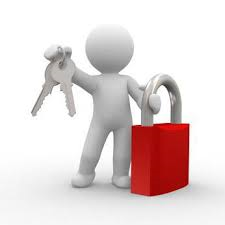 Artículo 169 Y 170
Prueba de Daño
La carga de la prueba
Es elaborada por el sujeto obligado quien debe justificar lo siguiente: 
La divulgación de la información representa un riesgo real, demostrable e identificable de perjuicio significativo al interés público (protegido); 
El riesgo de perjuicio que supondría la divulgación, supera el interés publico general de que se difunda, y 
La limitación se adecua al principio de proporcionalidad y representa el medio menos restrictivo disponible para perjuicio.
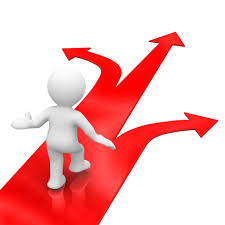 Publicidad Vs Seguridad
Artículo 174
[Speaker Notes: un riesgo real, demostrable e identificable de perjuicio significativo al interés público]
Información Clasificada
Cada Área del sujeto obligado elaborará un índice de la información que previamente haya sido clasificada como reservada, por Área responsable de la información y tema.
Importante: Dicho índice será considerado información pública.
Artículo 172
Desclasificación
Procede cuando:
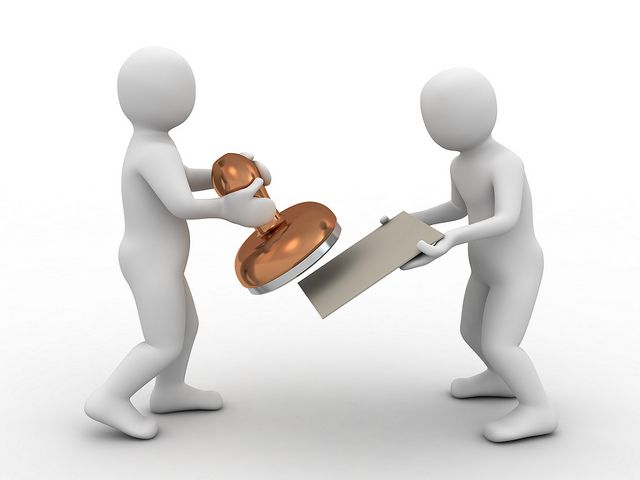 Se extingan las causas
Expire el plazo
Resolución de autoridad competente (interés público)
Artículo 171
Información Reservada
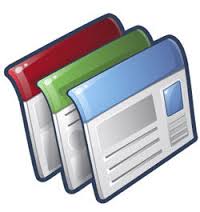 Información Reservada
Podrá clasificarse como reservada la información:
I. Pueda poner en riesgo la vida, seguridad o salud de una persona física;
II. Obstruya las actividades de verificación, inspección y auditoría relativas al cumplimiento de las leyes o afecte la recaudación de contribuciones;
III. Obstruya la prevención o persecución de los delitos;
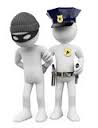 Artículo 183
Información Reservada
IV. La que contenga las opiniones, recomendaciones o puntos de vista que formen parte del proceso deliberativo de las personas servidoras públicas, hasta en tanto no sea emitida la decisión definitiva, la cual deberá estar documentada;   
V. Cuando se trata de procedimientos de responsabilidad de las personas servidoras públicas, quejas o denuncias tramitadas ante los órganos de control en tanto no se haya dictado la resolución administrativa definitiva;
VI. Afecte los derechos del debido proceso;
Artículo 183
Información Reservada
VII. Cuando se trate de expedientes judiciales o de los procedimientos administrativos seguidos en forma de juicio, mientras la sentencia o resolución de fondo no haya causado ejecutoria. Una vez que dicha resolución cause estado los expedientes serán públicos, salvo la información reservada o confidencia que pudiera contener;
VIII. Contengan los expedientes de averiguaciones previas y las carpetas de investigación, una vez que se determinó el ejercicio de la acción penal o el no ejercicio, serán susceptibles de acceso, a través de versiones públicas… 
IX. Las que por disposición expresa de una ley tengan tal carácter…
Artículo 183
Información Reservada
No podrá invocarse el carácter de reservado cuando:
 Se trate de violaciones graves de derechos humanos 
o delitos de lesa humanidad.
Se trate de información relacionada con actos de corrupción de acuerdo con las leyes aplicables.
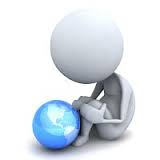 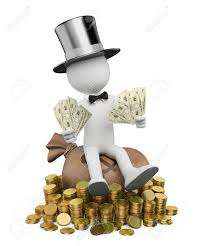 Artículo 185
Información Confidencial
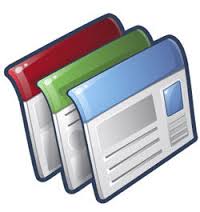 Información Confidencial
La que contiene datos personales concernientes a una persona identificada o identificable.
No estará sujeta a temporalidad alguna y sólo podrán tener acceso a ella los titulares de la misma, sus representantes y los Servidores Públicos facultados para ello.
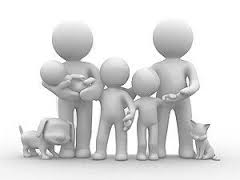 Artículo 186
Información Confidencial
No se requerirá el consentimiento cuando:(Artículo 16 de la LPDPDF):

La información se encuentre en registros públicos o fuentes de acceso público.

Por ley tenga el carácter de pública.      

Exista una orden judicial.
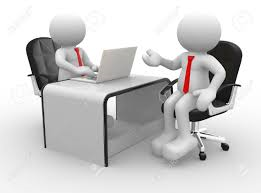 Artículo 191
Información Confidencial
No se requerirá el consentimiento cuando:
Por razones de salubridad general, o para proteger los derechos de terceros. 
Cuando se transmita entre sujetos obligados y entre éstos y sujetos de derecho internacional.
Artículo 191
Tema 7 Procedimiento de Acceso a la Información
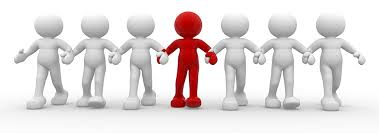 Procedimiento de Acceso a la Información
Por Internet: Plataforma (INFOMEX)

Por teléfono: TEL-INFO (5636-4636)      

Unidad de Transparencia (UT):
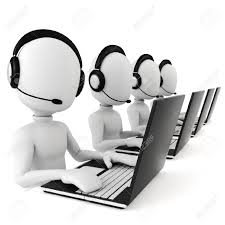 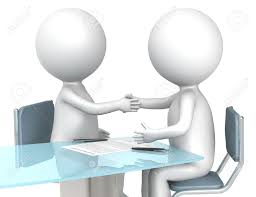 Por escrito

Por correo electrónico

Verbalmente

Fax

Correo Postal

Telégrafo
Artículo 196
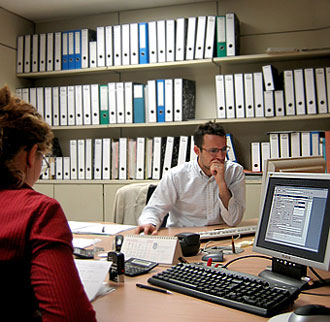 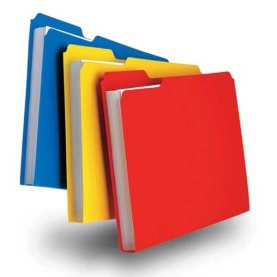 Solicitante
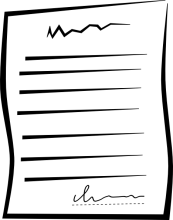 Unidad de Transparencia
Unidad de Transparencia
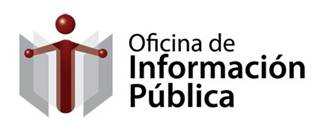 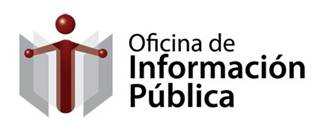 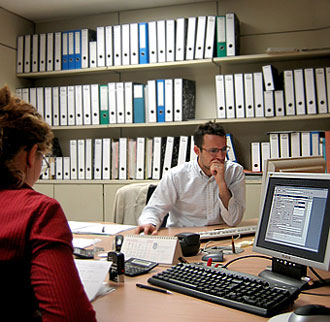 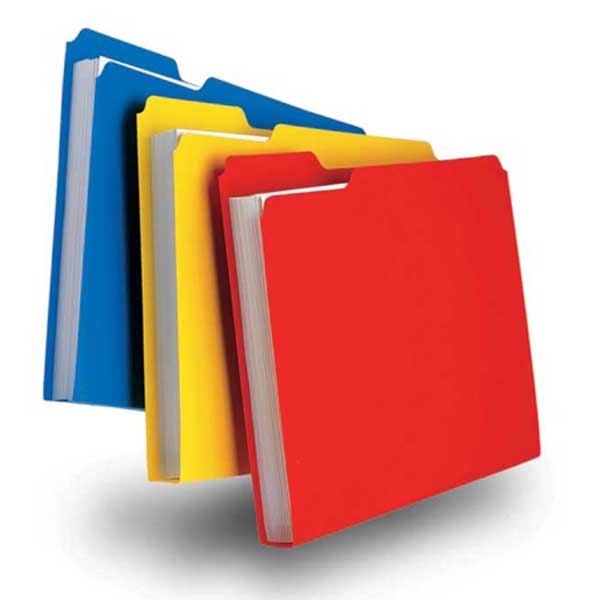 Unidades Administrativas
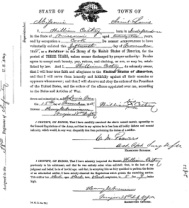 Sujeto Obligado
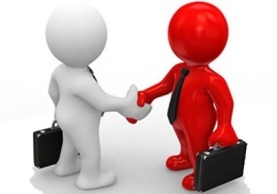 Procedimiento general
Procedimiento de Acceso a la Información
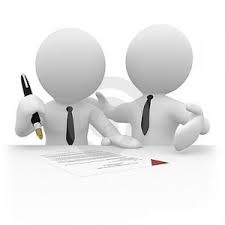 Presentada la solicitud:

   Turnar a las Unidades Administrativas competentes.
   Emitir la respuesta correspondiente en un máximo de 9 días.
   Ampliación del plazo de respuesta: una sola vez por 9 días. 
   Prevenir al solicitante: dentro de los 3 días, para que en 10 días aclare o complete su solicitud.
Artículo 211, 212 y 203
Procedimiento de Acceso a la Información
Notoria incompetencia: Se determina dentro de 3 días y se remite la solicitud al Sujeto Obligado correspondiente.
   Competencia parcial: Se determina dentro de 3 días, se remite la solicitud al Sujeto Obligado correspondiente y se responde lo que si le compete en 9 días (solo aplica con la Plataforma Nacional de Transparencia). 
   Las Obligaciones de Transparencia (portal) se responden en 5 días.
Artículo 200
Procedimiento de Acceso a la Información
Otros aspectos importantes
COSTOS PARA OBTENER LA INFORMACIÓN
El solicitante tiene 30 días para pagar. 
Una vez realizado el pago el SO tiene 5 días para poner a disposición del solicitante la información. 
La información se tendrá disponible hasta por 60 días (caducidad de trámite).
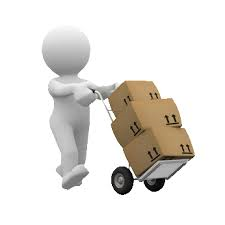 En caso de que la reproducción de la información exceda 60 fojas,  el S.O. podrá cobrar la reproducción de la información solicitada.
Artículos 227, 2015 y 223
Procedimiento de Acceso a la Información
Resumen de los términos:
Respuesta   			9 días 
Ampliación de Plazo            	9 días 
Prevención      		 	3 días – 10 desahogo
Notoria Incompetencia	 	3 días
Competencia parcial          	9 días contestamos y orientamos
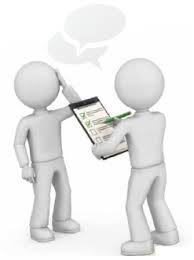 Tema 8
 Procedimientos de impugnación
Recurso de revisión 
y Recurso de inconformidad
Recurso de Revisión
Es el medio de impugnación 
con el que cuenta 
un solicitante inconforme 
con la respuesta del Sujeto Obligado.
Artículo 233
Recurso de Revisión
Se podrá interponer ante:

El Instituto.
La Unidad de Transparencia.
Al correo recursoderevision@infodf.org.mx o a través del INFOMEX.
Recurso de Revisión
El recurso de revisión procederá en contra de:


La clasificación de la información
La declaración de inexistencia de información
La declaración de incompetencia por el sujeto obligado
La entrega de información incompleta
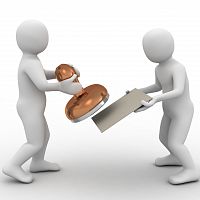 Artículo 234
Recurso de Revisión
V.	La entrega de información que no corresponda con lo solicitado
VI.	La falta de respuesta a una solicitud de acceso a la información dentro de los plazos establecidos en la ley
VII.	La notificación, entrega o puesta a disposición de información en una modalidad o formato distinto
VIII.	La entrega o puesta a disposición de información en un formato incomprensible y/o no accesible para el solicitante
Artículo 234
Recurso de Revisión
IX.	Los costos o tiempos de entrega de la información
X.	La falta de trámite a una solicitud
XI.	La negativa a permitir la consulta directa de la información
La falta, deficiencia o insuficiencia de la 
	fundamentación y/o motivación en la respuesta
XIII.	La orientación a un trámite específico.
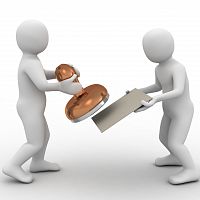 Artículo 234
PROCEDIMIENTO 
DEL RECURSO DE REVISIÓN
15 días
7 días
Al día 30
Presentar Recurso de Revisión
(PARTES)
Ofrecen pruebas y alegatos
(INFODF)
Dicta Resolución
10 días
3 días
3 días
(INFODF)
Cierre de Instrucción
(INFODF)
Admite
Previene
Desecha
(INFODF)
Notifica a las partes la resolución
(Audiencia de Conciliación)
Recurso de Revisión
Las resoluciones del Instituto podrán:
Confirmar la respuesta del sujeto obligado.
Modificar la respuesta del sujeto obligado.
Revocar la respuesta del sujeto obligado.
Ordenar que se atienda la solicitud.
Artículo 244
Recurso de Revisión
Segunda impugnación
Es susceptible de ser impugnada de nueva cuenta la respuesta que den los sujetos obligados derivada de la resolución a un recurso de revisión.
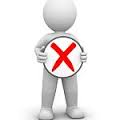 Artículo 234
Recurso de Revisión
Causas por las que puede ser impugnada nuevamente la respuesta:
Falta de respuesta en  los plazos establecidos
VI
Declaración de incompetencia
III
Entrega o puesta a disposición de información en un formato incomprensible y/o no accesible
Los costos o tiempos de entrega de la información
VIII
IX
La falta de trámite a una solicitud
La negativa a permitir la consulta directa de la información
X
XI
Artículo 234
Recurso de Revisión
PROCEDIMIENTO DEL 
CUMPLIMIENTO 
DE LAS RESOLUCIONES
Recurso de Revisión
La Dirección Jurídica y Desarrollo Normativo del INFODF, dará seguimiento al cumplimiento de las resoluciones emitidas por el Pleno del Instituto en los términos siguientes:
PROCEDIMIENTO DEL CUMPLIMIENTO
30 días
(INFODF)
Dicta Resolución: Desecha
Sobresee
Confirma
Modifica
Revoca
Ordena se atienda la solicitud
10 días
Día sig.
5 días.
(SUJETO OBLIGADO)
Para cumplir con la resolución
(INFODF)
Acuerdo de incumplimiento/Vista al Superior Jerárquico
(INFODF)
Pone a disp. Del recurrente
5 días
5 días
3 días
3 días
(S.O.)
Informa si el S.O. cumplió o no con la resolución.
(RECURRENTE)
Informa si el S.O. 
cumplió o no con la resolución.
(INFODF)
Notifica a las partes la resolución
(SUJETO OBLIGADO)
Informa el 
cumplimiento 
de la resolución
NO: Vista Órgano de Control correspondiente
Recurso de Inconformidad
Artículo 255. El recurso de inconformidad procede contra las resoluciones emitidas por el Instituto que:

I. Confirmen o modifiquen la clasificación de la información, o
II. Confirmen la inexistencia o negativa de información.

Artículo 256. El recurso de inconformidad se sustanciará atendiendo a lo dispuesto por la Ley General.
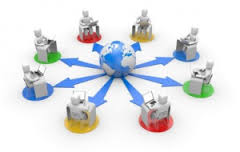 Tema 9 
MEDIDAS DE APREMIO Y SANCIONES
MEDIDAS DE APREMIO Y SANCIONES
I. Amonestación pública, o
II. Multa, de ciento cincuenta hasta mil quinientas veces la unidad de medida vigente en la Ciudad de México (71.68 LIDF).

El incumplimiento de los sujetos obligados será difundido en los portales de obligaciones de transparencia del Instituto y considerados en las evaluaciones. 

Las medidas de apremio serán impuestas por el Instituto y ejecutadas por si o con el apoyo de autoridad competente.
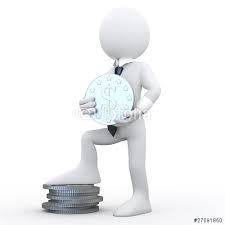 Artículo 260
TRANSITORIOS
El nuevo Instituto de Transparencia, Acceso a la Información Pública, Protección de Datos Personales y Rendición de Cuentas de la Ciudad de México que crea la presente Ley, con los Comisionados Ciudadanos que lo conformarán, entrará en operación a partir del primer día del mes de abril del año dos mil dieciocho.
Alejandra Pacheco Pérez
alejandra.pacheco@infodf.org.mx
5636 2120 ext. 143
G R A C I A S
G R A C I A S
María Teresa Jiménez Rodríguez 
teresa.jimenez@infodf.org.mx
5636 2120 ext. 158
Alejandra Pacheco Pérez
alejandra.pacheco@infodf.org.mx
5636 2120 ext. 143
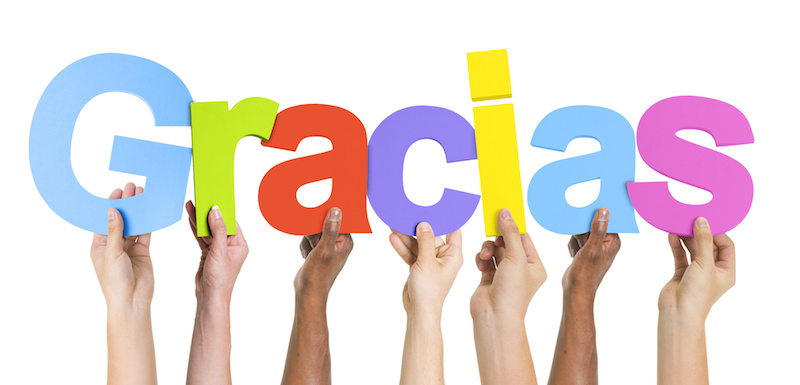 Lic. Francisco Mejía Carpinteyro

francisco.mejia@infodf.org.mx

Tel.  5636-2120 ext. 228
Lic. Alejandra Pacheco Pérez

alejandra.pacheco@infodf.org.mx

Tel.  5636-2120 ext. 143